早明浦ダム　冬のライトアップ
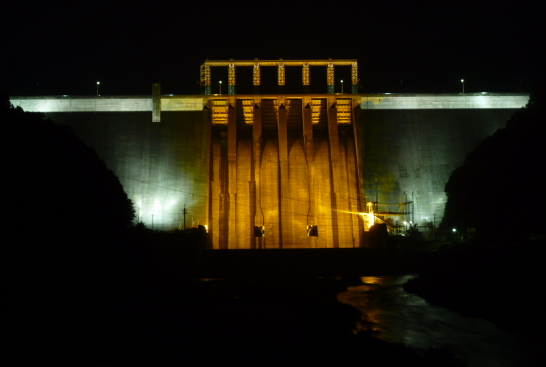 令和3年１２月２２日（水） ～ 令和4年１月5日（水） 　毎日１８：００～２１：００
上記期間中に早明浦ダム堤体のライトアップを行います。